Migración e Inclusión social 
En el contexto educativo
Panel 1: Migración en la región del Maule: Comunicación Organizacional, Ruralidad y Educación
Pablo González Bravo
Ph.D.  Ciencias sociales y comunicación
Mgs. Ciencias sociales y políticas públicas
Antropólogo
pgonzalezb@utalca.cl
Migración e Inclusión social 
En el contexto educativo
Múltiples Rutas hacia el  Nuevo Mundo
¿ Cuando Migraron  los humanos por primera vez al continente Americano?
[Speaker Notes: Con el objetivo de reducir la incertidumbre  y constrastar tonos alarmistas...que aún subsisten...surge la pregunta...]
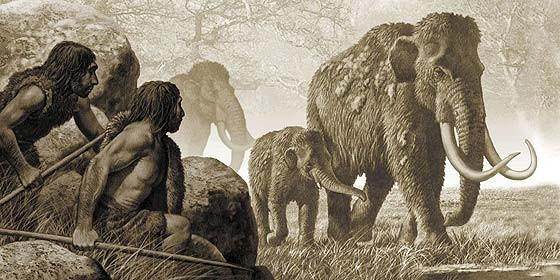 La primera  gran ola migratoria  humana al continente Americano
...se produjo  a través del puente de Beringia ...40.000 años...
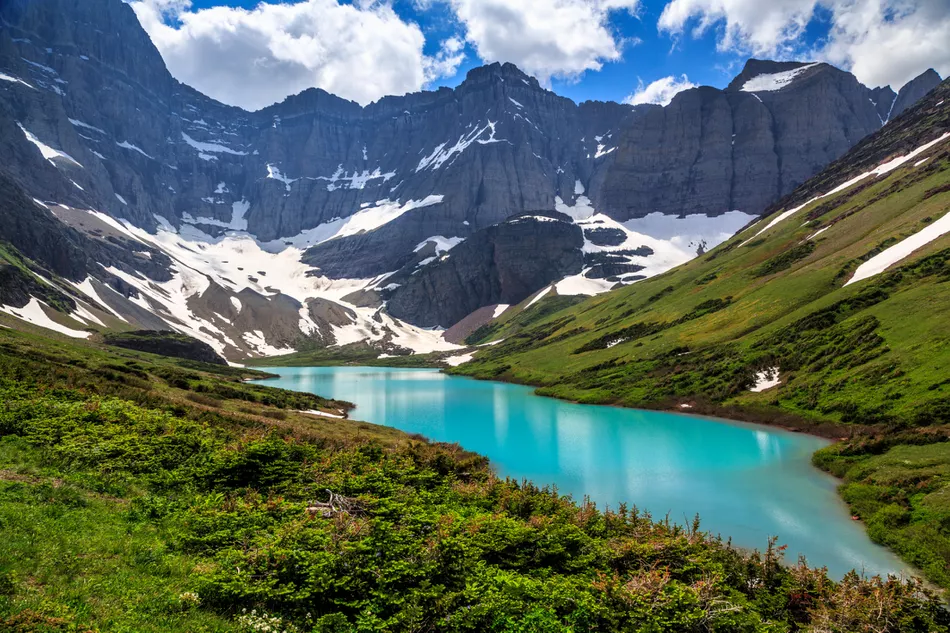 15.500 años
“Analisis de ADN permitieron la secuenciación 
de un genoma paleomericano  
en un yacimiento 
de Anzick de Montana...(2014)
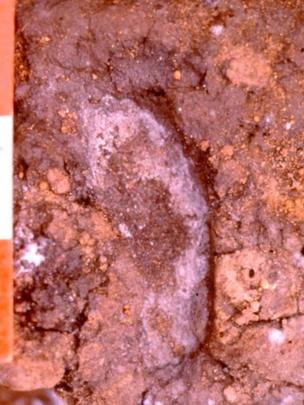 Se conoce a Monte Verde II  (Chile) como el yacimiento arqueológico más antiguo de América, con aproximadamente  18.500 años de antigüedad.(2013)
Entonces...”Viejos temas  ...nuevos desafios ...”

Migración= Oportunidad 

Inclusión Social y Diversidad


Comprender que la población  migrante 
es una contribución a la riqueza y diversidad cultural 
de nuestro pais ....
¿Estamos preparados para abordar y gestionar la compleja diversidad en la cual habitamos y/o habitaremos ?
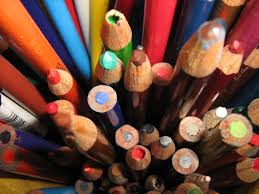 Un proyecto educativo de calidad debe saber incluir la diversidad
DIVERSIDAD CULTURAL (UNESCO)
Se manifiesta en la originalidad y la pluralidad de las identidades que caracterizan a los grupos y las sociedades que componen la humanidad. 
Fuente de intercambios de innovación y de creatividad
Es tan necesaria para el género humano como la diversidad biológica para los organismos vivos. 
Constituye el patrimonio común de la humanidad y debe ser reconocida y consolidada en beneficio de las generaciones presentes y futuras.
“la educación inclusiva también puede ser una vía esencial para superar la exclusión social que resulta de ciertas actitudes y respuestas ante las diferencias socioeconómicas, culturales, o de género, por nombrar algunas de ellas, y que lamentablemente muchas veces se reproducen al interior de las escuelas” (Blanco, 2006, p. 6).
EJEMPLOS INICIATIVAS
Incorporación del tema de Inclusión en la Formación Inicial de Profesores de la UCN 2017
Diversidad en el aula o el derecho hacia una educación inclusiva 
Diplomado en Diversidad (Enfoque basado en competencias)
Proyecto Explora-Maule temáticas  asociadas a  Migración (Colegio Machi Pichu Curico)
Gracias